Community and Local Activism
Project Proposal
Erik Chevrier
Assignments
Action Research Project: The objective of this assignment is to give students hands on experience by participating in current social movements. Students will perform a critical-participatory-action-based research project by creating a new community initiative and/or participating with an already existing community initiative at Concordia University or in the community at large. Students will be encouraged to perform their project together as a group, however, they may choose to work on something in a group that already exists and/or create something with likeminded people outside the classroom. Students will form clusters and contribute to the project based on their area of expertise. For example, someone with great research skills could get involved with the research portion of the project, someone with media skills can build media infrastructure, someone with great interpersonal communication skills can be our mobilizer, among other tasks. Students will be evaluated based on the depth of their involvement with the project, their deliverables (which will be agreed upon in their proposal), clearly reporting their contribution to the project, an oral presentation summarizing their role in the project, and linking the project to the course material. Students will be encouraged to make partnerships with students from Erik’s Advertising and the Consumer Culture because they will be expected to produce promotional material for community organizations and local activists.
Action Research Project Proposal: Students will write a proposal for their desired contribution to the critical-participatory-action research project. In the proposal, the student must describe the project, discuss their anticipated involvement, outline deliverables that will be performed by the student, provide a clear timeline for what they will accomplish, discuss the importance of the project and link the project to course material.
Final Paper
Each group will Complete the SAF Application Form
Complete a one page report about your individual contribution
One Page Report
The report must:
Provide a summary of what you plan on contributing to the project
Provide a summary of goals, objectives and targets you would like to achieve 
Provide a way to evaluate whether you meet your goals, objectives and targets 
Provide a summary of key strategies you will employ to accomplish your goals and objectives
Please provide a timeline of your tasks and when you will complete each task 
Link project (or process) to readings and/or other sources
Resources
Seeds For Change Planning Your Campaign

Tools for Radical Democracy (p. 201) 
What does a successful campaign include? 
A campaign goal
A demand or set of no more than three demands
A primary target
A secondary target (if needed)
Key strategies that will support your primary strategy of base-building
Series of objectives that you can evaluate
A preliminary message that you will continue to develop 
The major actions you want to execute
The types of tactics you either could or should not use based on your target analysis
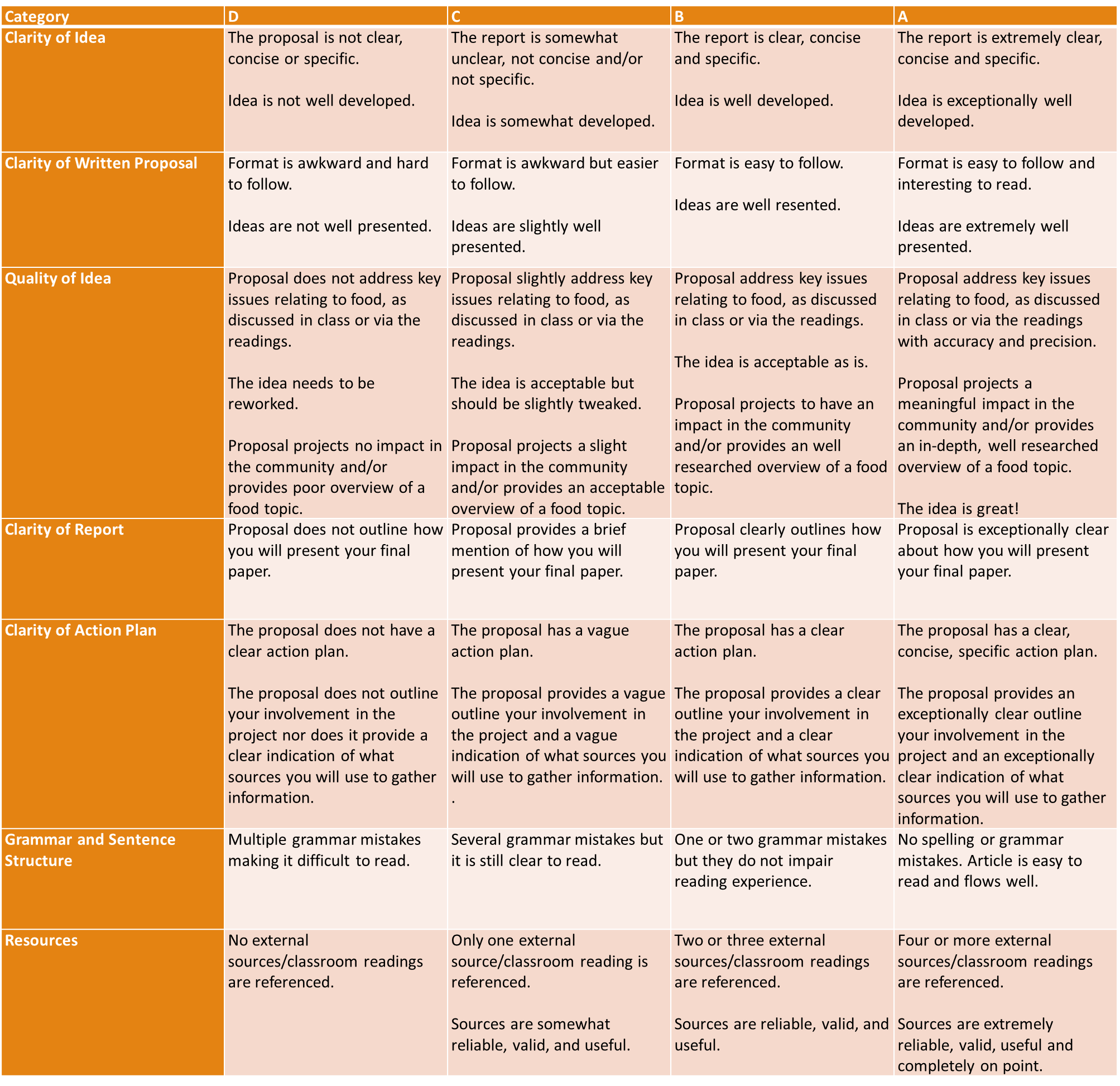